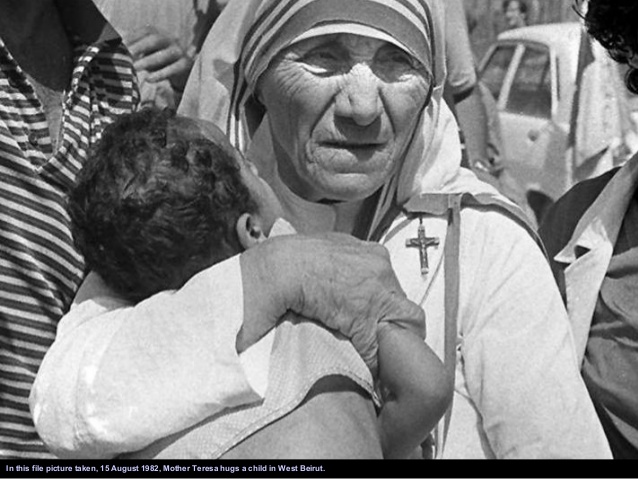 ‘God wil niet met mij zijn’
Moeder Teresa
Mijn God, mijn God,
waarom hebt U mij verlaten?
U blijft ver weg en redt mij niet,
ook al schreeuw ik het uit.
‘Mijn God!’ roep ik
overdag en U antwoordt niet,
’s nachts, en ik vind geen rust.
Psalm 22,2-3
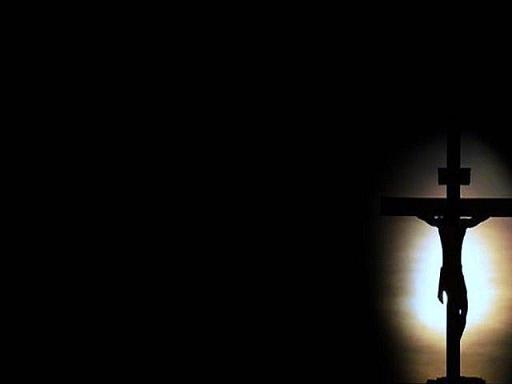 God verlaat ons niet
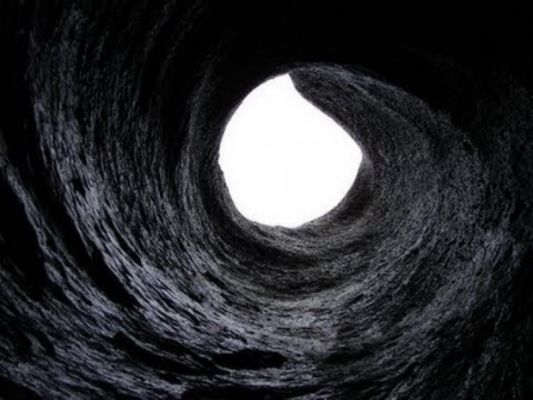 ‘Een klacht tot God is een lofzang vanuit de diepte’
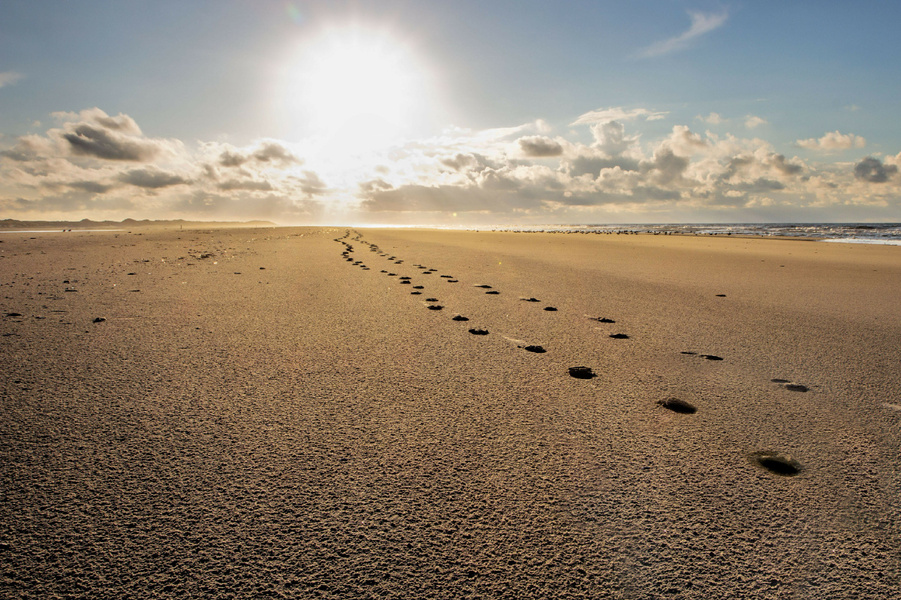 God doorbreekt de stilte